“ Learning Together” A Celebration of Mental Health
n
a
d
h
s
c
p
a
e
o
c
r
i
p
Our approach
a
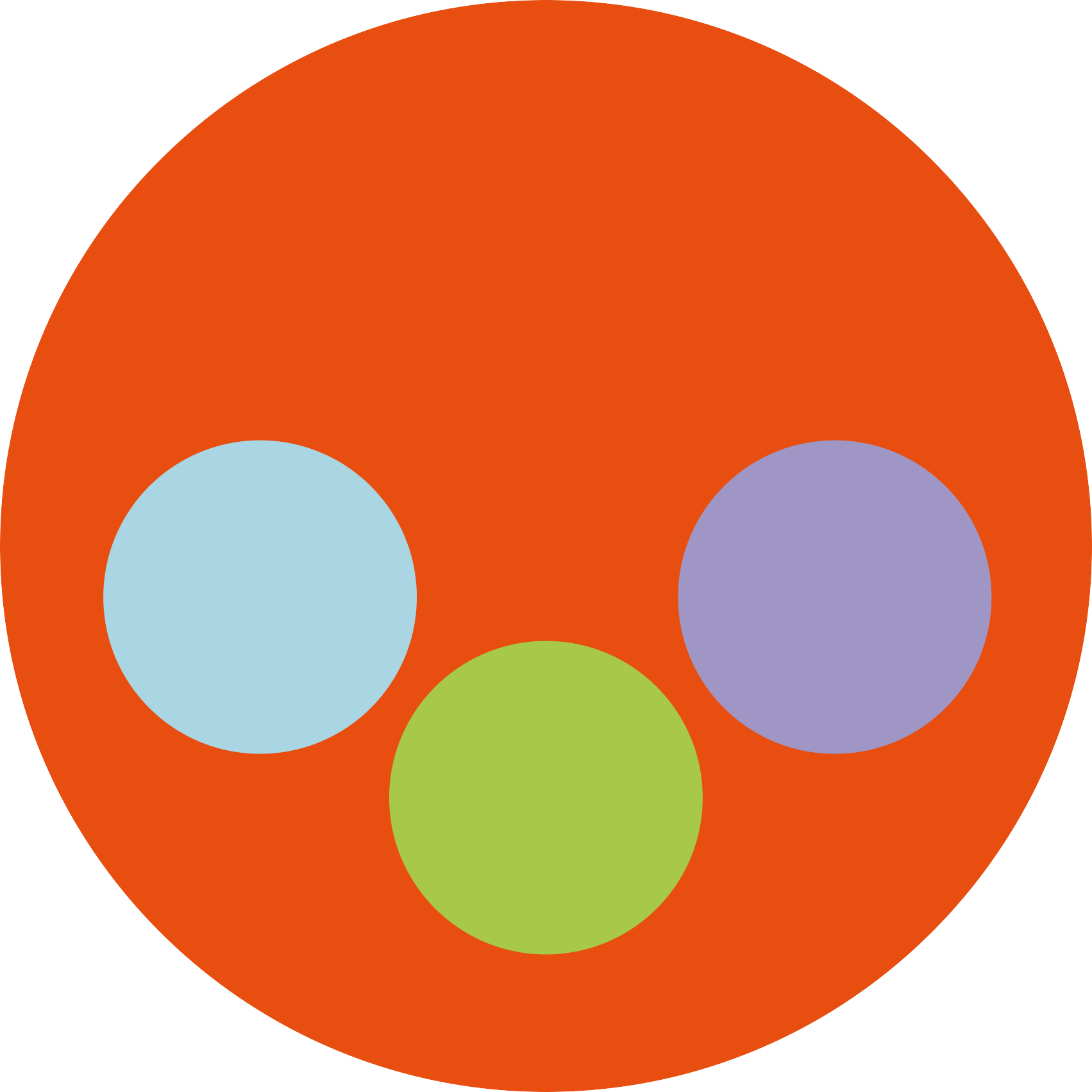 p
l
i
a
s
t
d
e
e
t
x
a
p
Building on over 25 years’  experience of working with  schools and local communities.
r
e
g
r
e
t
i
t
Supporting
s
n
children and
e
I
young people
Place2Be is a children's mental  health charity providing school-  based support and in-depth  training programmes to  improve the emotional  wellbeing of pupils, families,  teachers and school staff.
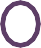 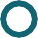 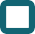 Supporting  carers and  parents
Supporting  school staff
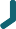 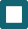 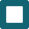 School  leadership and  governance
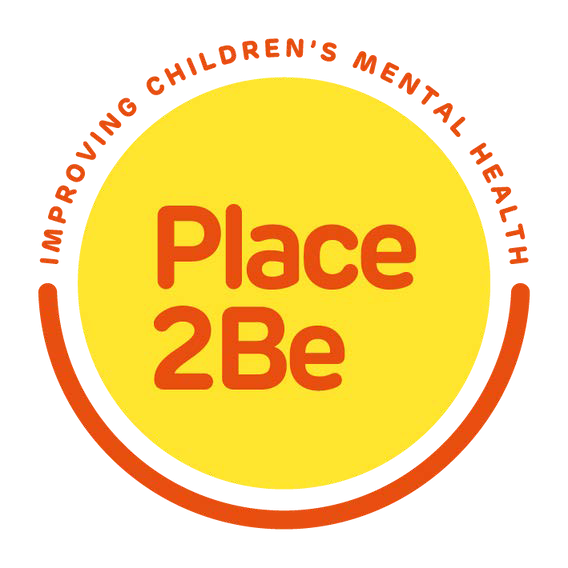 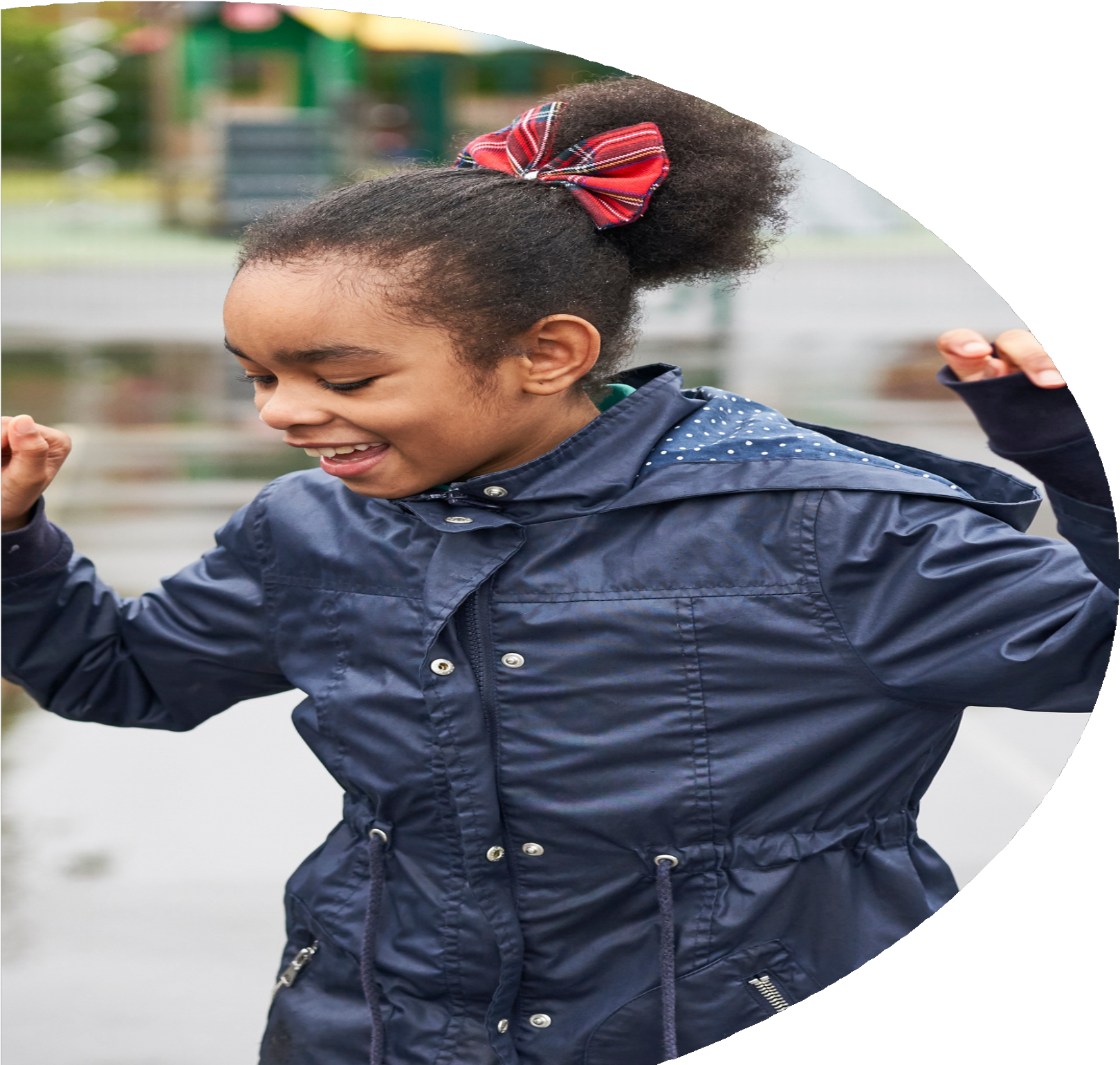 Our achievements
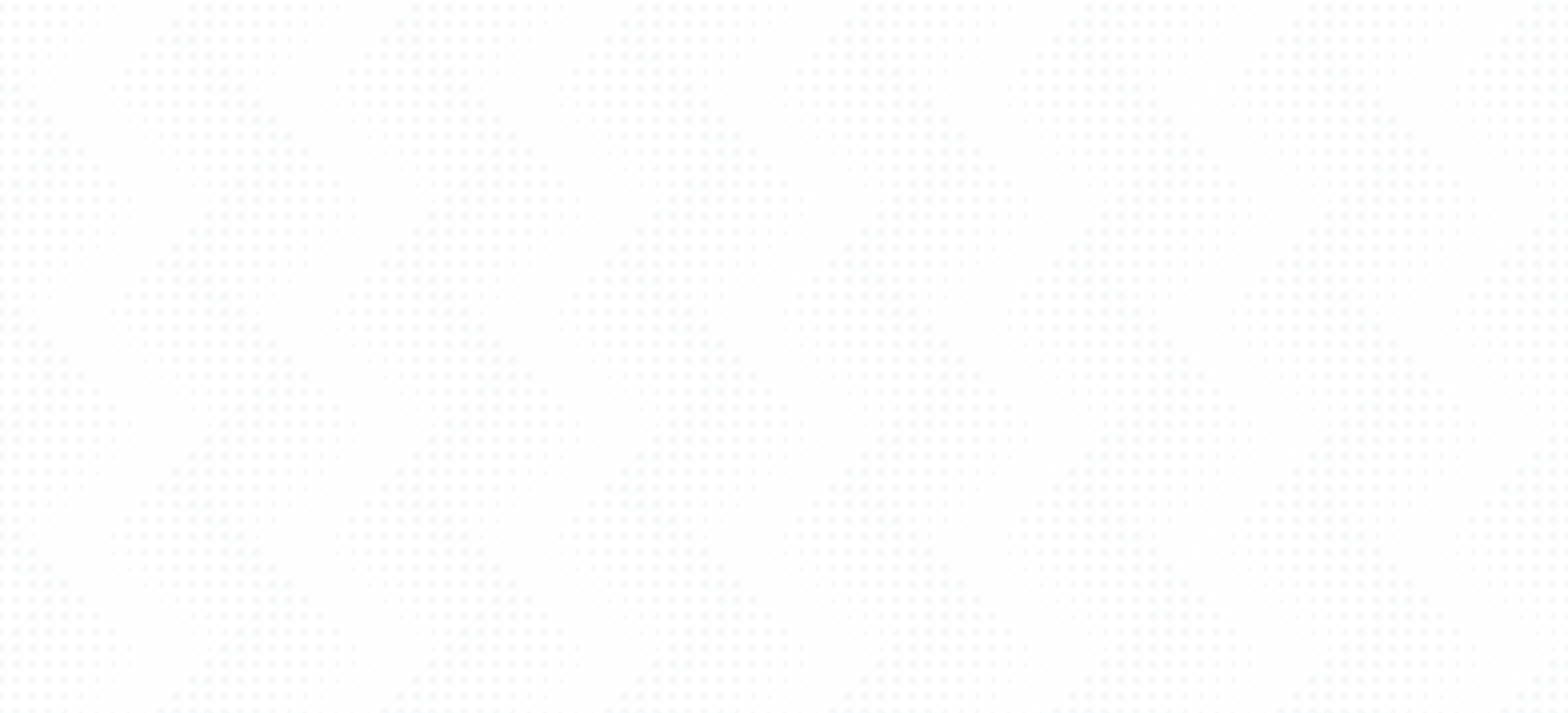 Last year…
We provided an embedded mental health service in almost  400 UK primary and secondary schools, supporting a school  community of around 225,000 children and young people.

27,995 children and young people booked their own  Place2Talk session to speak to Place2Be. 5,875 pupils  accessed one-to-one weekly support.

Over 54,000 UK teachers and school staff accessed our  online training programme.

Our resources for schools and families were viewed or  downloaded over 124,000 times.
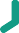 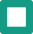 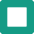 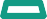 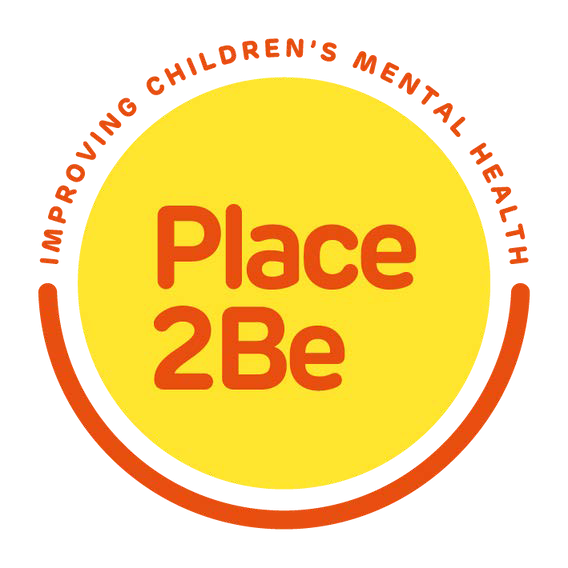 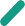 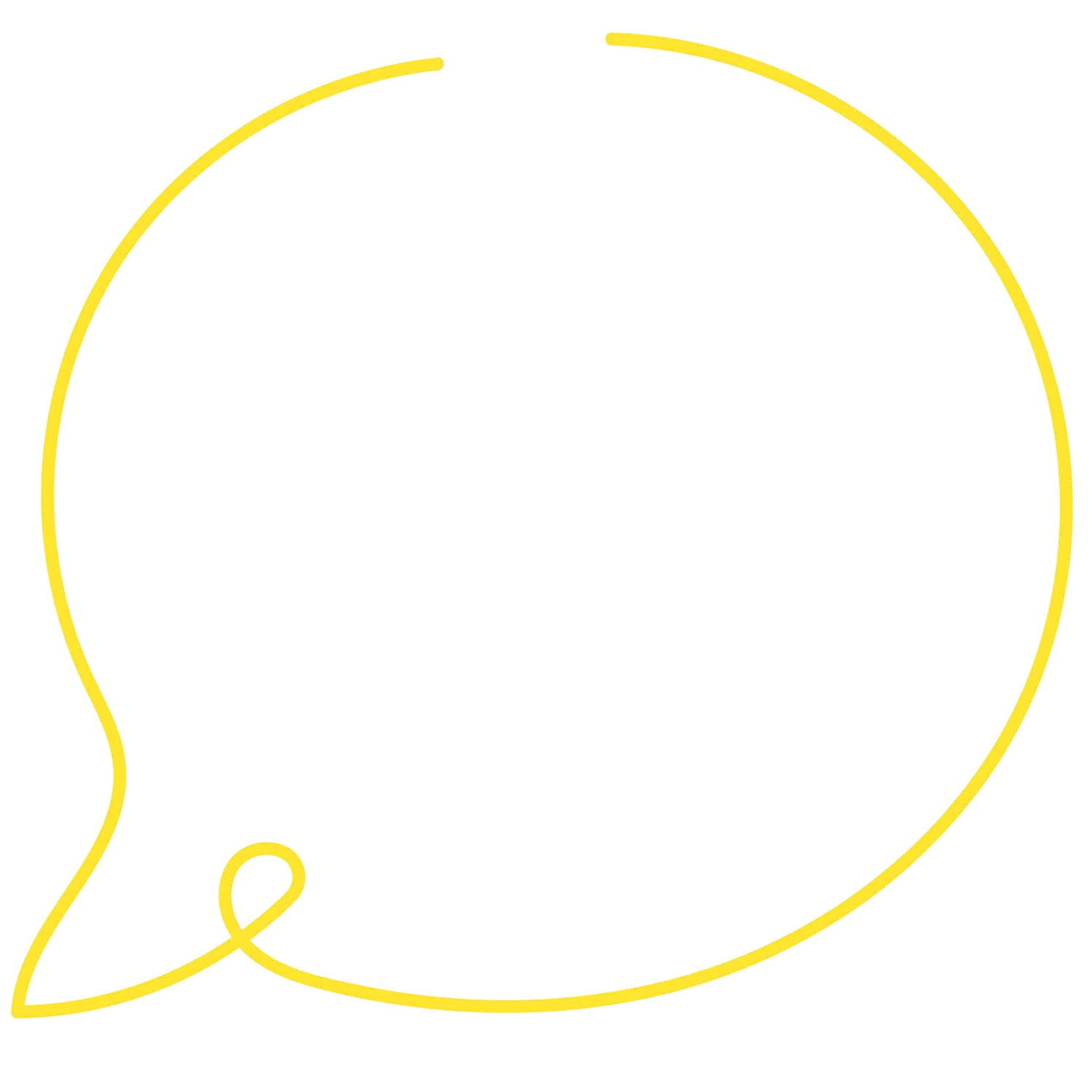 Place2Be’s Positive Practice and impact on  mental health
“I feel 11 out of 10  now. Place2Be has  helped me come  out of my shell.”
12-year-old boy
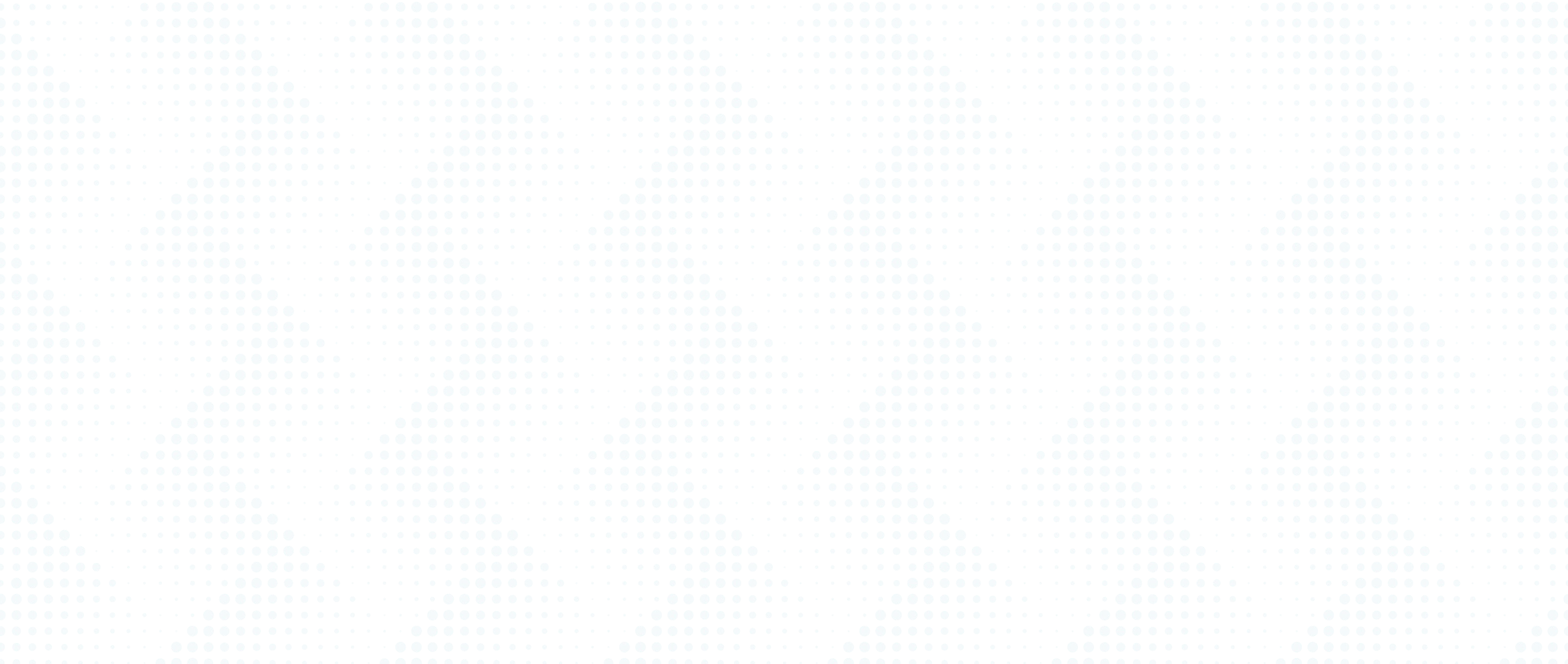 After children and young people access  our weekly, one-to-one support:
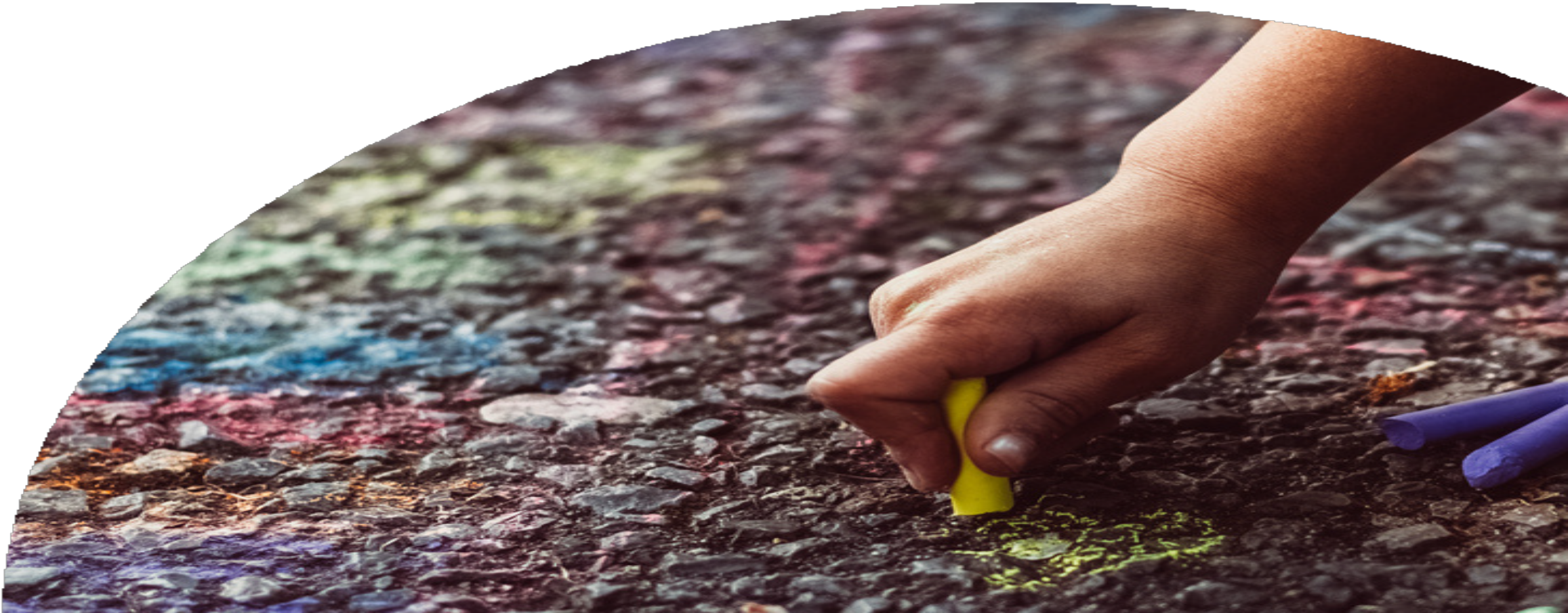 79% of those with  severe difficulties show  an improvement in  mental health*
Our follow-up study found that children and young  people continue to benefit from these improvements  one year later. 88%** of pupils maintained  no/moderate difficulties one year after counselling.
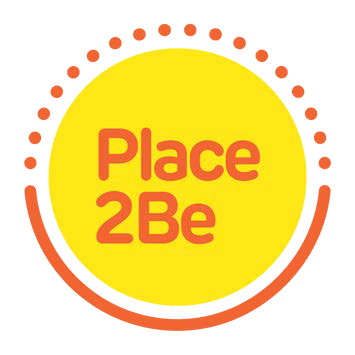 *Place2Be Parent SDQ, August 2020 - July 2021
**2019/20 Academic Year
Sharing LearningIssues that children and young  people bring to Place2Be
Primary
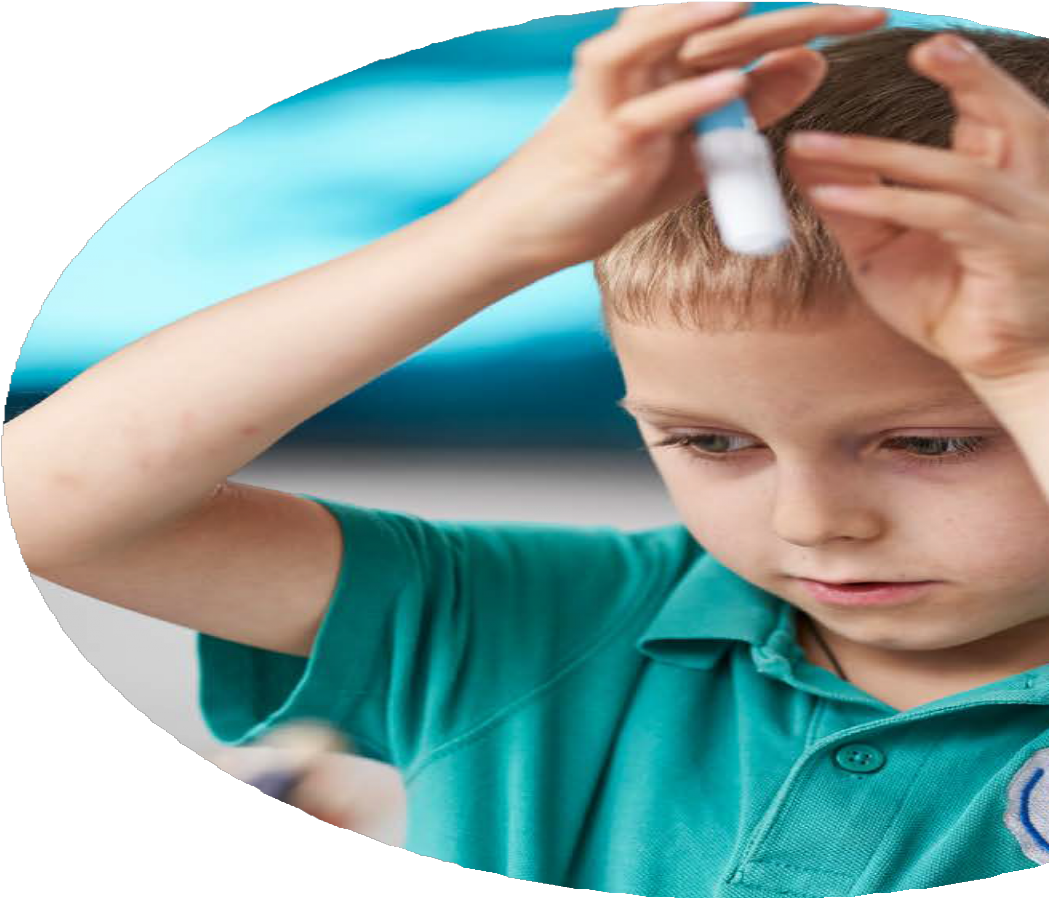 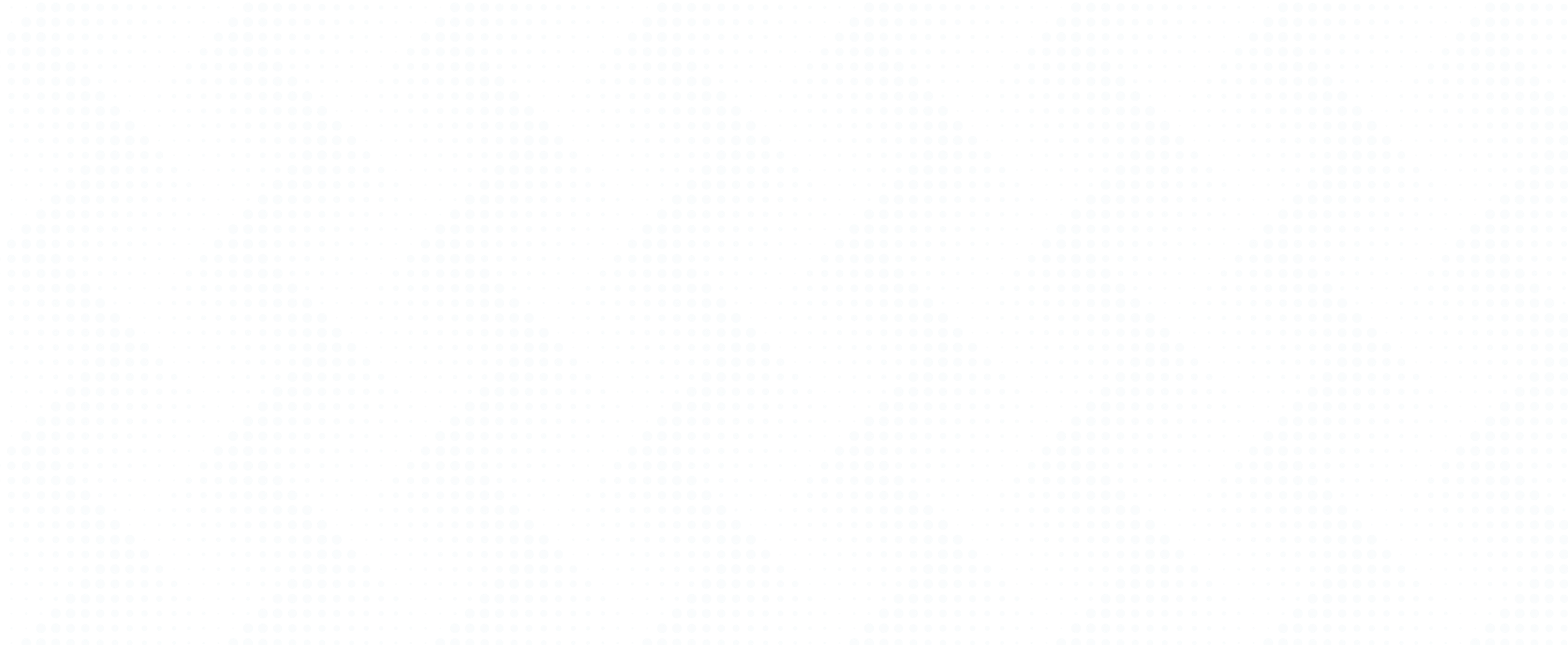 100


80
75%
72%
69%
60
65%
65%
40

20
Ongoing  family
Low self  esteem
Attention  difficulties
General  anxiety
Social  anxiety
tensions
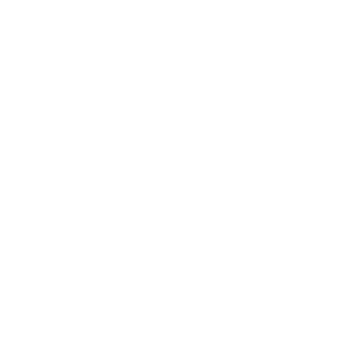 14% experience self-destructive thoughts or acts and 7% experience suicidal thoughts.  17% experience eating difficulties.

*2020/21 Academic Year
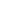 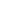 Sharing Learning Issues that children and young  people bring to Place2Be
Secondary
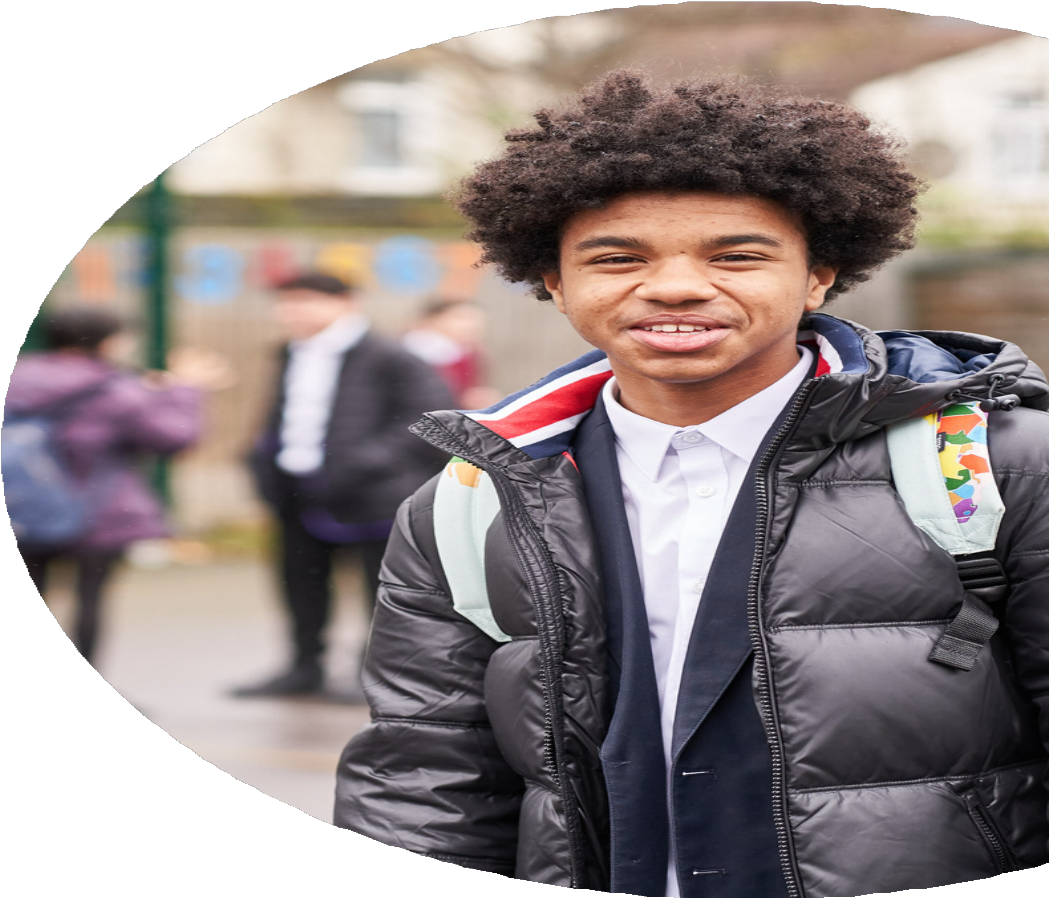 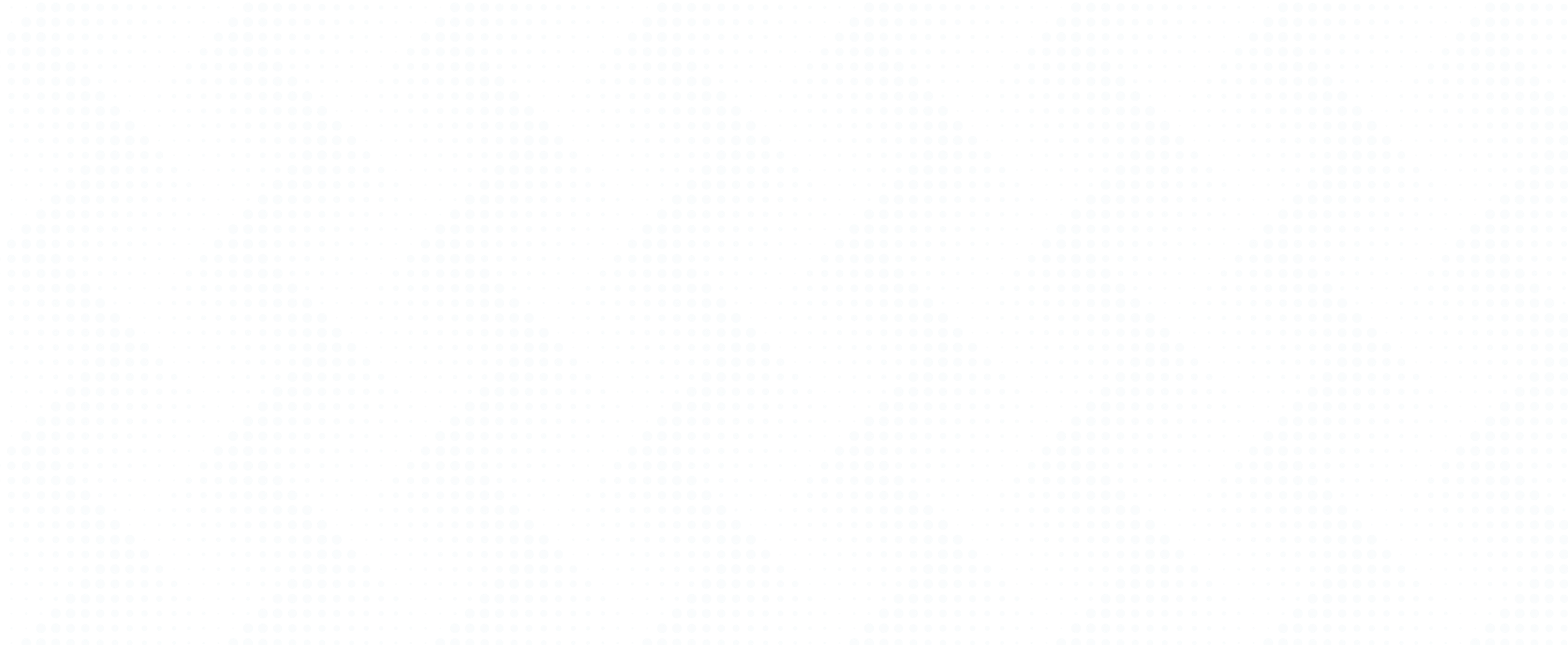 100
85%
80
80%
75%
73%
67%
60
40

20
Mood  swings
General  Anxiety
Low self  esteem
Social  anxiety
Depression
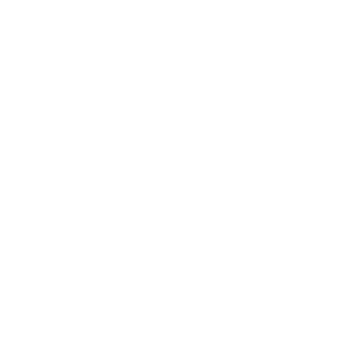 39% experience self-destructive thoughts or acts, and 22% have experienced suicidal thoughts.  21% experience eating difficulties.

*2020/21 Academic Year
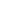 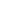 Ongoing development and improvement Building awareness and  skills in schools
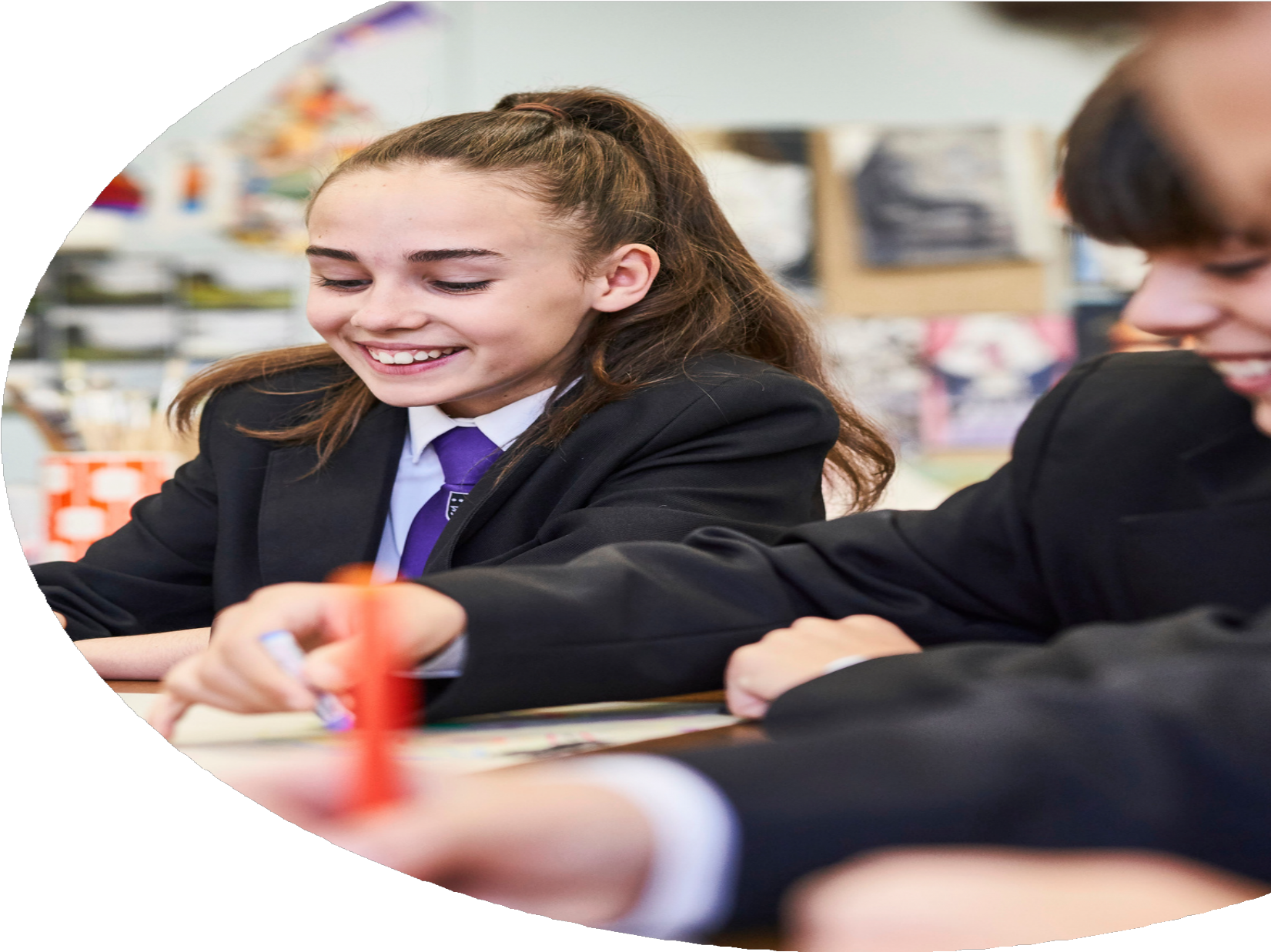 In August 2020, we launched our online Mental Health  Champions – Foundation programme for UK teachers and  school staff.

The programme aims to enhance professionals’ understanding  of children’s mental health and introduces approaches that  foster positive wellbeing in schools and communities.

Last year, over 54,000 teachers and other professionals  accessed the programme.

91% feel that the course has increased their capacity to lead a  positive approach to mental health and wellbeing*.
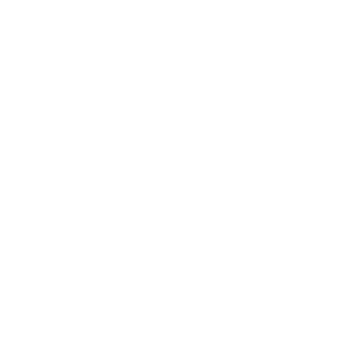 *October 2021; 27,546 participants surveyed
[Speaker Notes: Mention Senior Mental Health programme -]
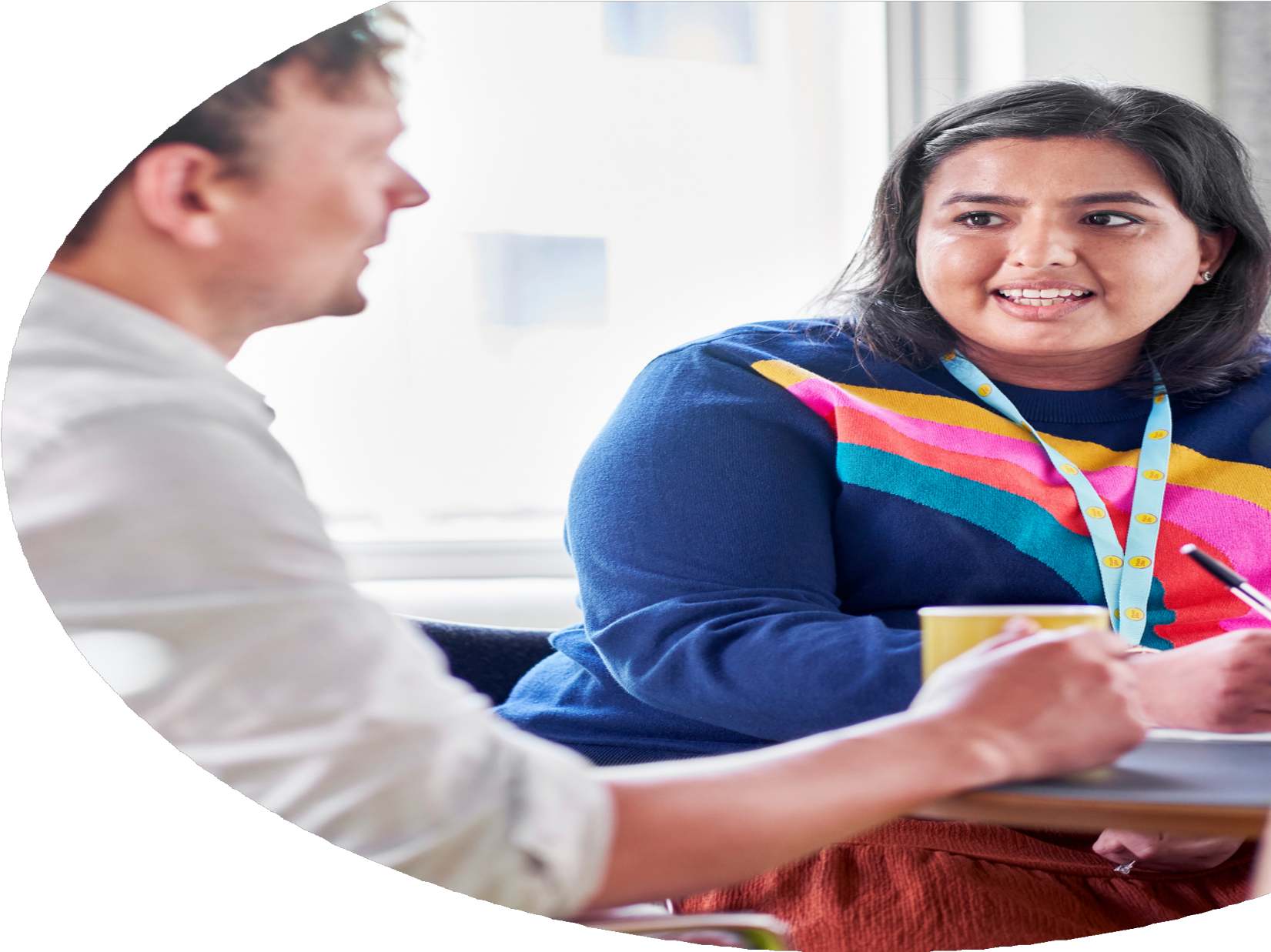 Our support for families
Focuses on:
Improving outcomes for children and families with an emphasis  on early intervention
Strengthening parental capacity and family relationships,  especially in relation to managing challenging behaviour  Increasing parental engagement in their local school community  and in their children’s education and development

Practical advice and tips are available for free for all parents and  carers of 4-11 year olds on our website – parentingsmart.org.uk

Parents and carers in our partner primary schools can access face-to-face  and online support and training, via our dedicated Family Practitioners.
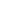 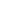 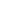 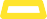 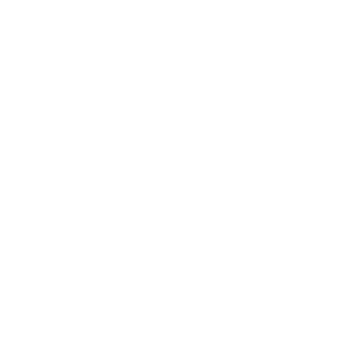 Contact details:


Jacqueline VaughanRegional Director
Email: Jacqueline.Vaughan@place2be.org.uk


Cecilia Corbetta
Regional Clinical Lead
Email: Cecilia.Corbetta@place2be.org.uk
“At the start of my sessions I  felt really angry all the time  and I was losing my temper a  lot both at home and at school.  Now I am a lot calmer and
happier.”
7-year-old boy
“I think it helped me because  now I understand what my  feelings mean a bit more and I  know it's okay to get upset.”
14-year-old girl
@Place2BeCharity
@Place2Be
place2be.org.uk